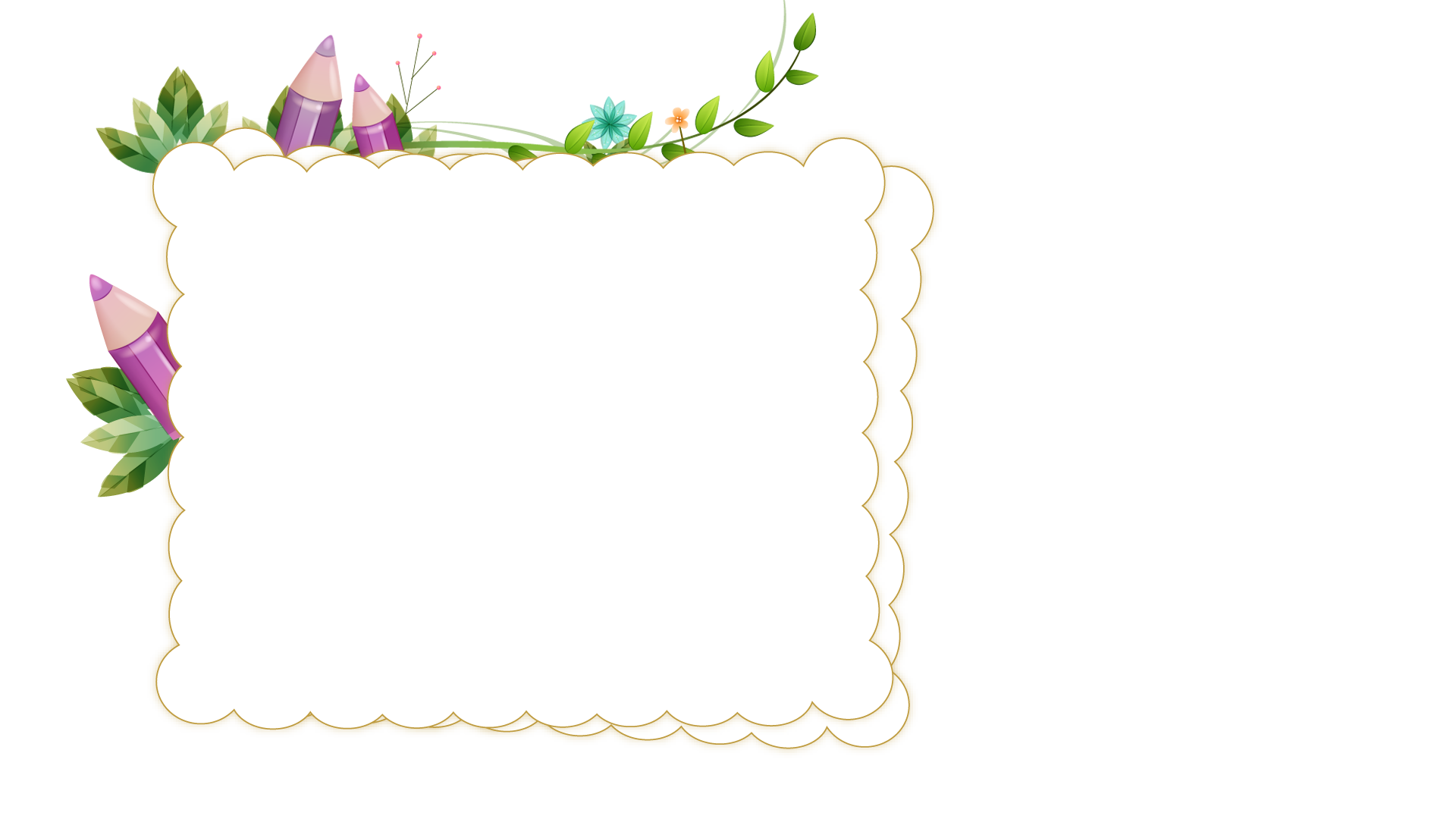 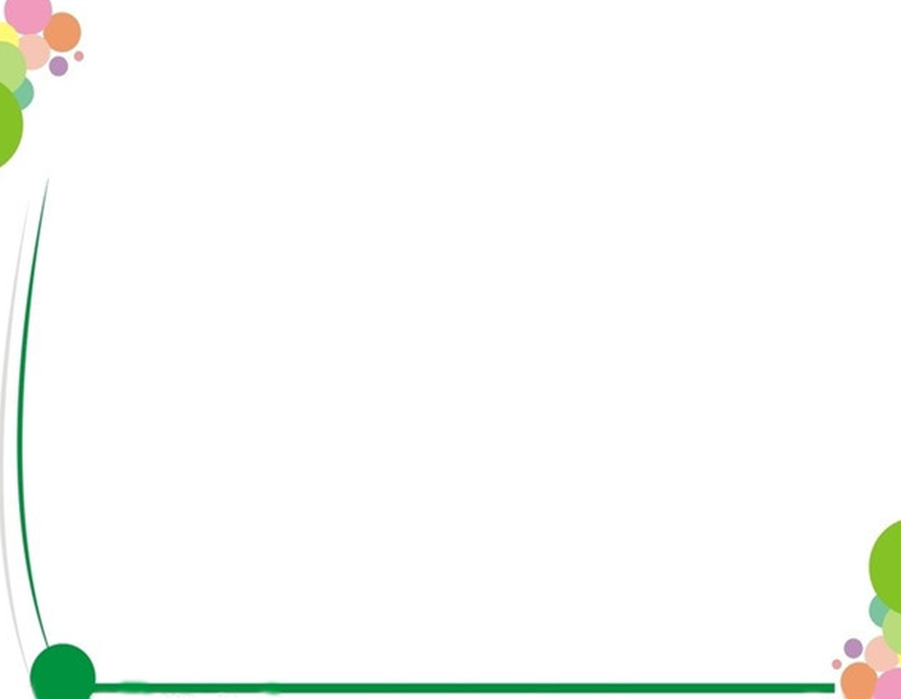 Khởi động
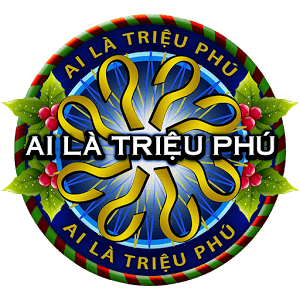 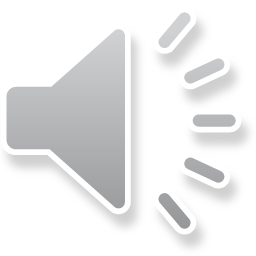 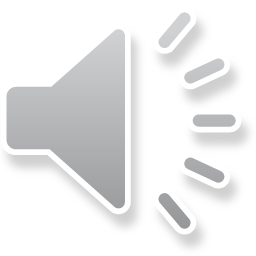 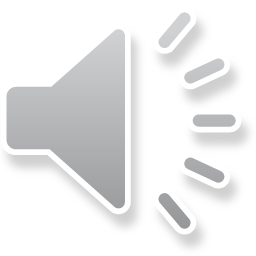 Cấu tạo bài văn miêu tả cây cối gồm mấy phần?
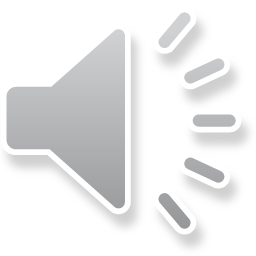 A. 2 phần
B. 3 phần
D. 5 phần
C. 4 phần
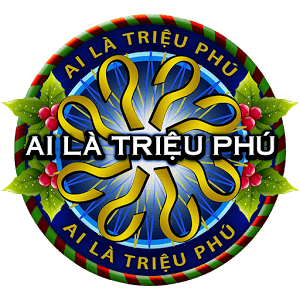 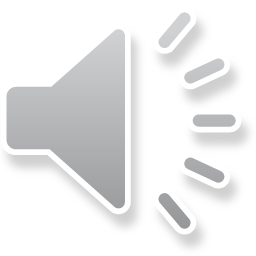 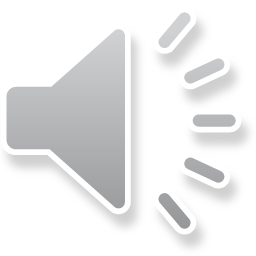 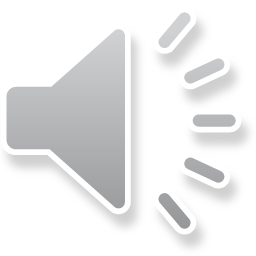 Phần đầu tiên của bài văn miêu tả cây là:
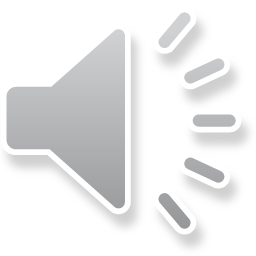 B. Thân bài
A. Kết bài
D. Cả 3 đáp án đều đúng
C. Mở bài
TUẦN 7
Bài viết 1: Luyện tập tả cây cối 
(Mở bài)
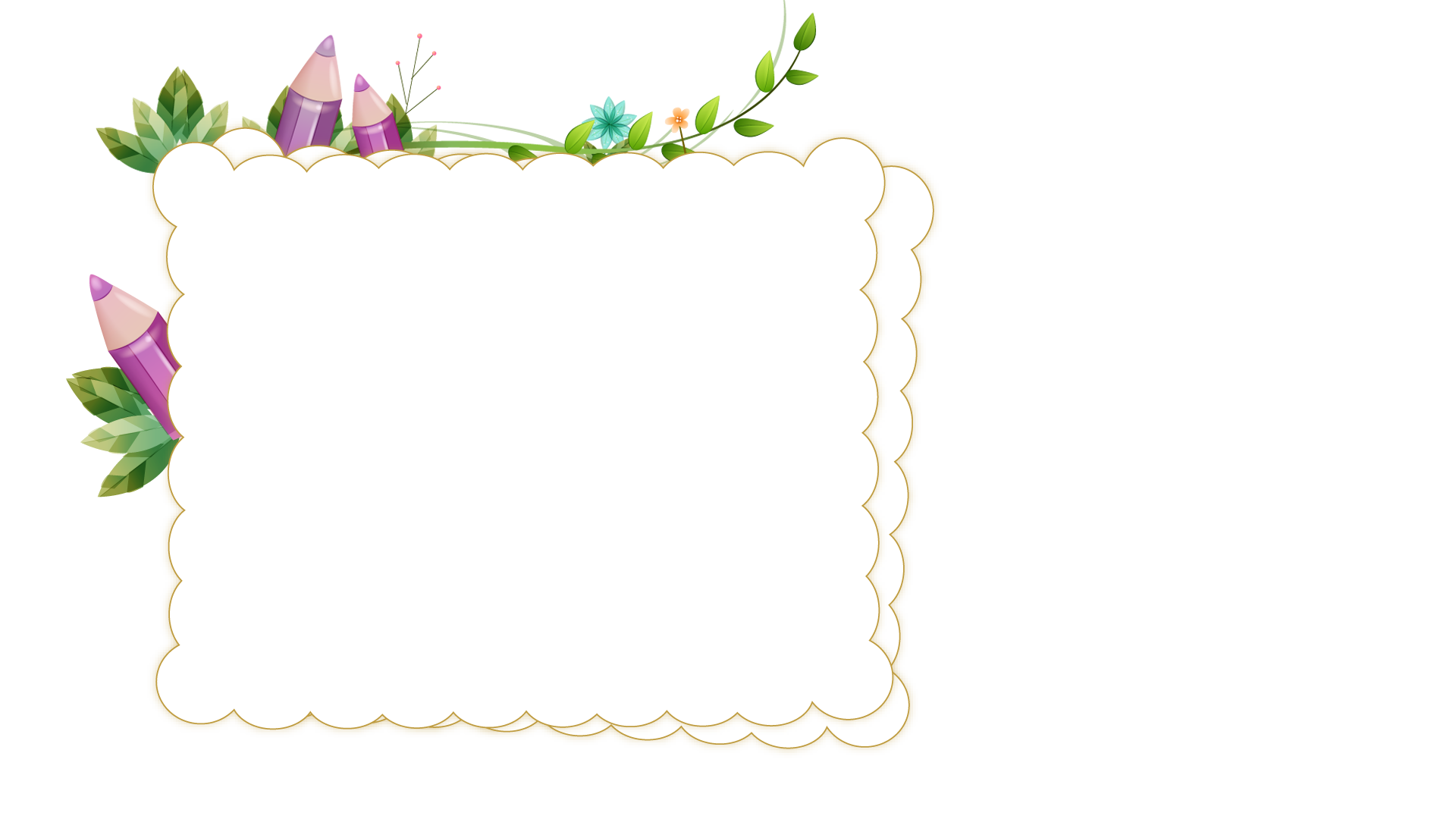 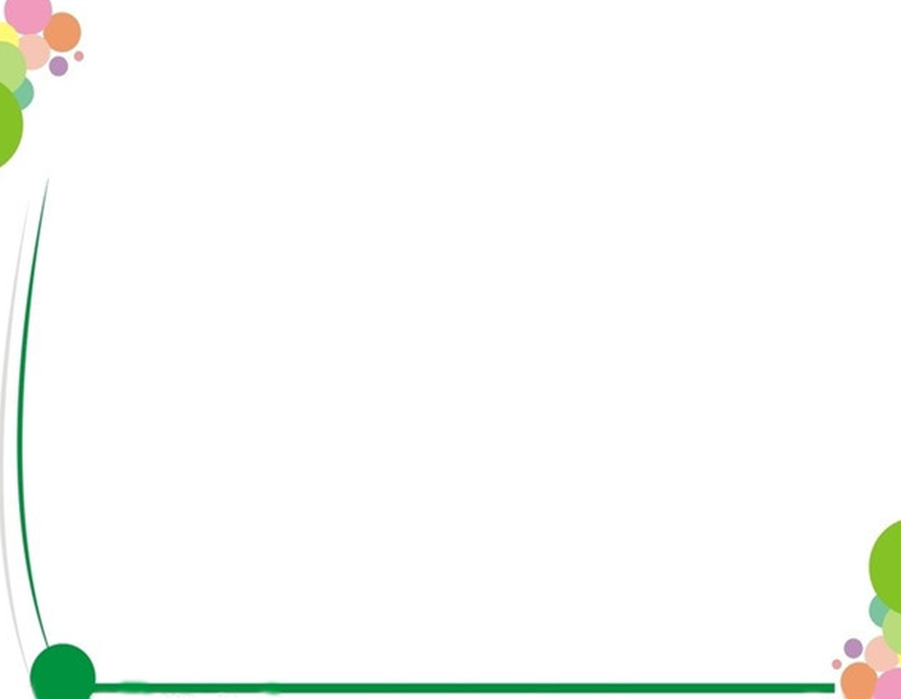 Hình thành kiến thức mới
1. Xếp các đoạn mở bài dưới đây vào nhóm thích hợp:
a) Nước Việt Nam xanh muôn ngàn cây lá khác nhau. Cây nào cũng đẹp, cây nào cũng quý, nhưng thân thuộc nhất vẫn là tre nứa...
b) Bãi ngô quê em ngày càng xanh tốt.
c) Ở đầu bản tôi có cây trám đen bên cạnh cây trám trắng.
d) Làng quê Việt Nam thường nhiều ao hồ. Vươn ra trên ao là giàn mướp hoa vàng, giàn bí hoa trắng, giàn đỗ ván hoa tím. Còn trên mặt nước ao hoặc con ngòi rìa làng thường là những bè rau muống bập bềnh.
THẢO LUẬN NHÓM 4
1. Xếp các đoạn mở bài dưới đây vào nhóm thích hợp:
a) Nước Việt Nam xanh muôn ngàn cây lá khác nhau. Cây nào cũng đẹp, cây nào cũng quý, nhưng thân thuộc nhất vẫn là tre nứa...
c) Ở đầu bản tôi có cây trám đen bên cạnh cây trám trắng.
d) Làng quê Việt Nam thường nhiều ao hồ. Vươn ra trên ao là giàn mướp hoa vàng, giàn bí hoa trắng, giàn đỗ ván hoa tím. Còn trên mặt nước ao hoặc con ngòi rìa làng thường là những bè rau muống bập bềnh.
b) Bãi ngô quê em ngày càng xanh tốt.
Tài liệu được chia sẻ bởi Website VnTeach.Com
https://www.vnteach.com
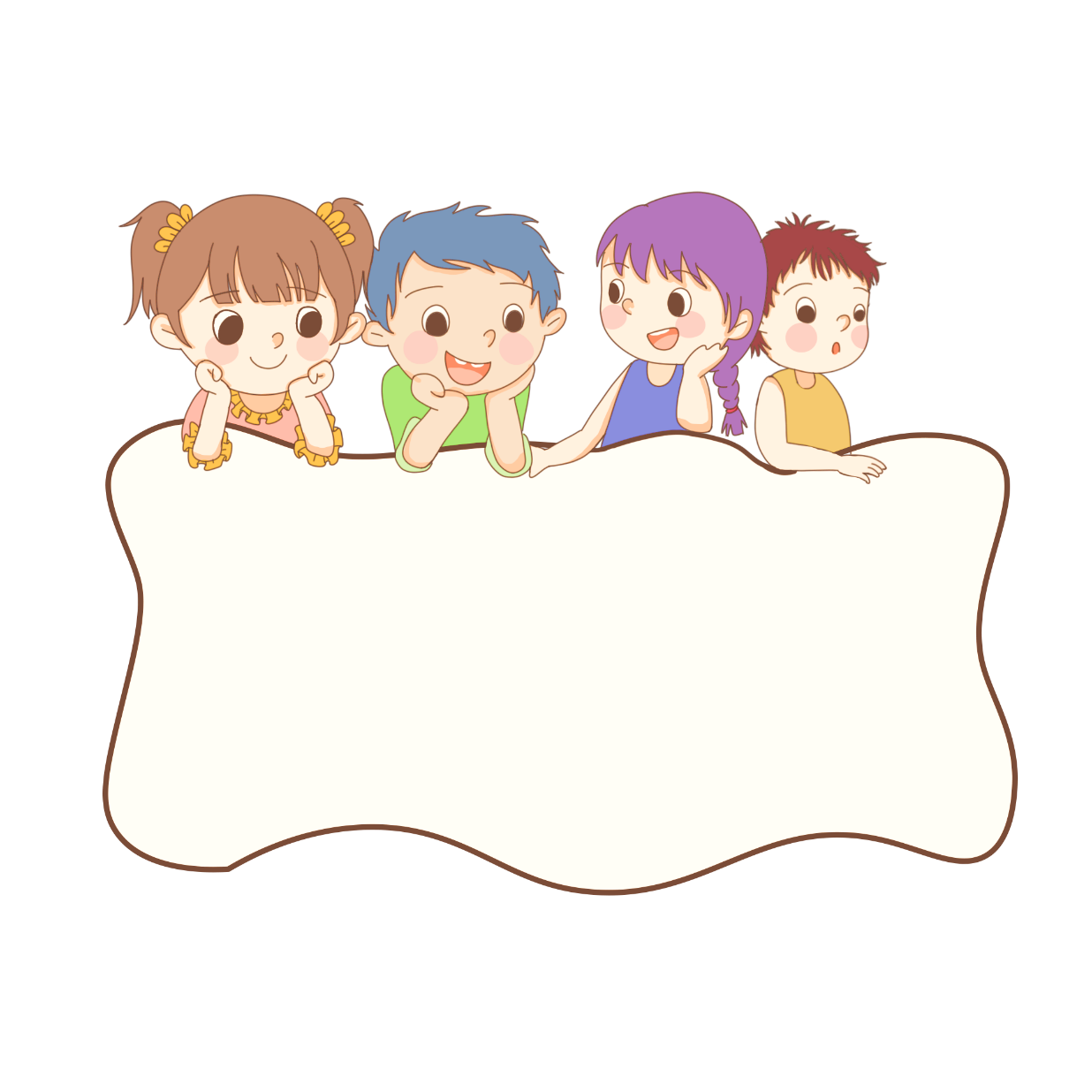 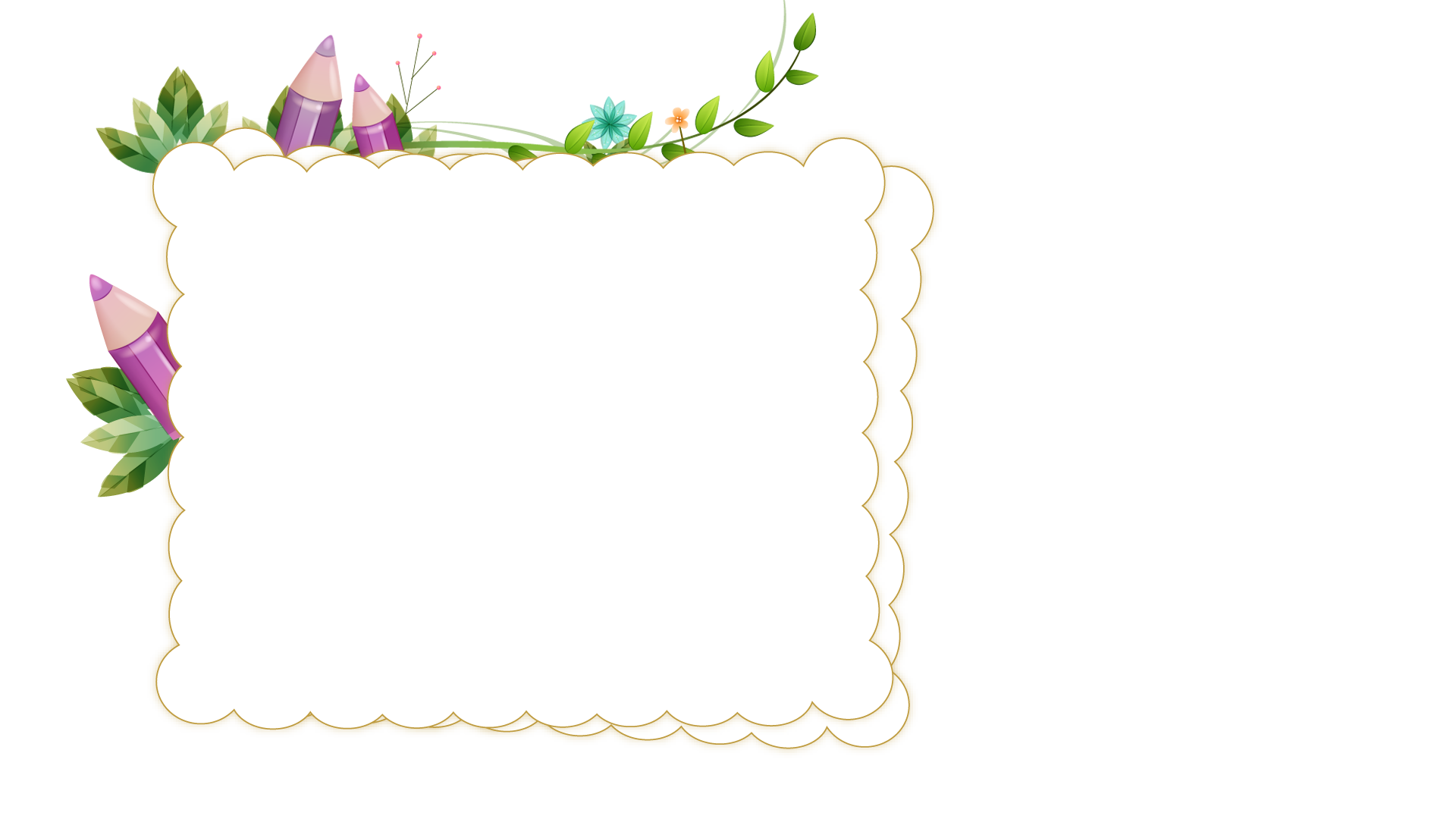 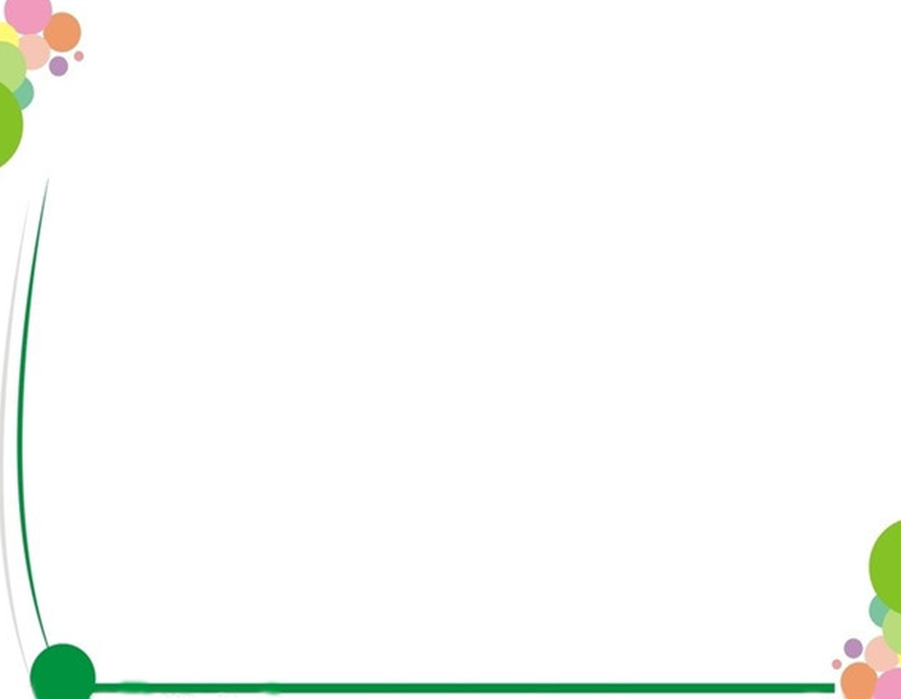 Luyện tập
2. Viết mở bài cho bài văn tả cây cối mà em đã lập dàn ý:
a, Một đoạn mở bài trực tiếp.
b, Một đoạn mở bài gián tiếp.
Làm việc cá nhân vào vở
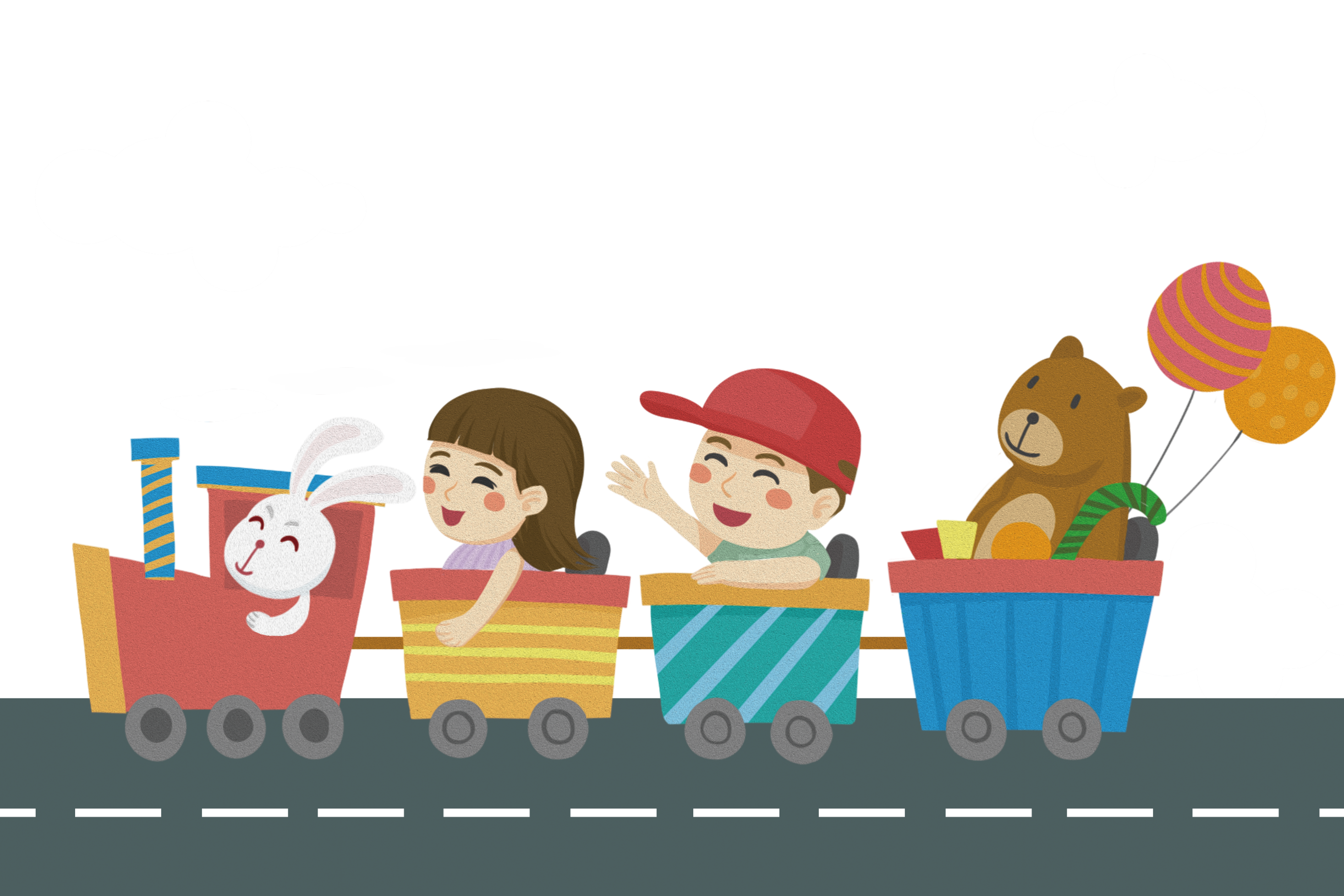 T¹m biÖt c¸c em